COMISIÓN EDILICIA DE 
MEDIO AMBIENTE Y SUSTENTABILIDAD








      TERCER INFORME
Las Comisiones Edilicias, son órganos colegiados y auxiliares a los asuntos de los Ayuntamientos, los cuales son conformados por Regidoras y Regidores, cuyas funciones son el estudio, la vigilancia, la atención y la dictaminación de los diversos asuntos que son turnados a éstas por el Pleno. 


Las Comisiones Edilicias pueden ser permanentes o transitorias, las cuales perseguirán únicos fines para lo que fueron constituidas, de acuerdo a las facultades, atribuciones y obligaciones, establecidas en las normatividades en la materia. Por ningún motivo podrán hacer actos ejecutivos. 


Cada Regidor tiene la obligación, al menos de presidir una Comisión Edilicia y al menos ser vocal de tres Comisiones, de conformidad con el artículo 27, de la Ley del Gobierno y la Administración Pública Municipal del Estado de Jalisco; y artículo 3, fracción VII, del Reglamento del Ayuntamiento del Municipio de Tlajomulco de Zúñiga, Jalisco.
I N T E G R A C I Ó N
Lizbeth Santillán Regalado.
            Presidenta.
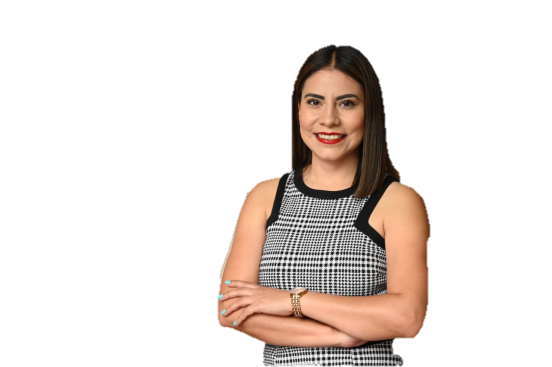 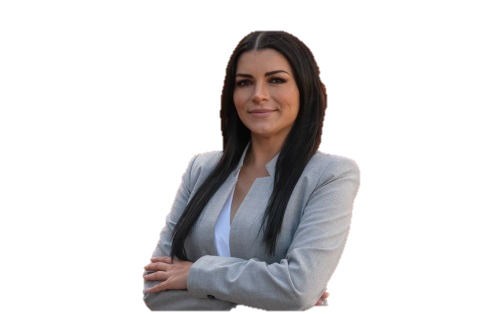 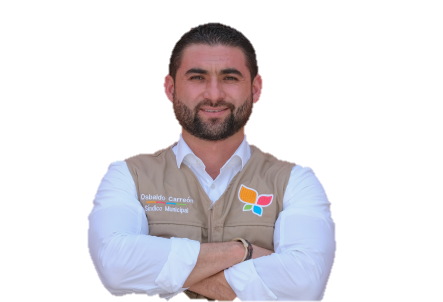 Sagrario Elizabeth Guzmán Ureña.
Vocal.
Miguel Osbaldo Carreón Pérez.
Vocal.
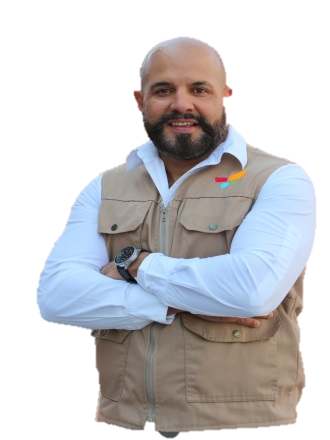 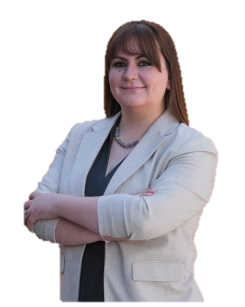 Pedro Octavio Díaz Díaz.
Vocal.
Ana Mayela Rodríguez Soria.
Vocal.
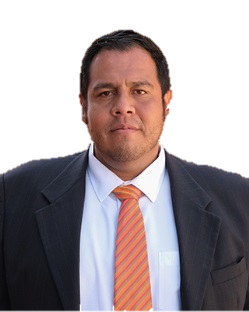 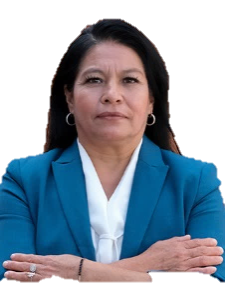 Ismael Espanta Tejeda.
Vocal.
Adela García de la Paz.
Vocal.
S E S I O N E S
Otra de las obligaciones que tenemos como Regidores es el asistir sesionar en Comisiones al menos una vez por mes; por lo cual, informo que he presido de manera activa, participativa, propositiva, constructiva, ética y objetiva, en las siguientes fechas: 



31 de octubre del 2023.
04 de noviembre del 2023.
08 de diciembre del 2023.
24 de enero del 2024.
21 de febrero del 2024.
29 de marzo del 2024.
27 de abril del 2024.
09 de mayo del 2024.
21 de junio del 2024.
27 de julio del 2024.



La gran mayoría de las sesiones se ha desahogado de manera extraordinaria, toda vez que los asuntos registrados en el orden del día demandan tal determinación.
Protección a nuestra fauna 

	Uno de nuestros objetivos como Gobierno es el velar por 	nuestro medio ambiente, pero también por la protección de 	nuestras 	miles de especies animales que habitan nuestros 	cerros, lagos, bosques y demás áreas naturales. Por esta 	razón, presenté una iniciativa para que nuestros reglamentos 	tomen más en cuenta a nuestra fauna, ya que no podemos 	hablar de un medio ambiente con la ausencia de los 	animalitos. 

	Dentro de la propuesta que presenté incluye que la Comisión 	Edilicia de Medio Ambiente y Sustentabilidad tenga una 	reforma en su nombre, pero no solo eso, sino también 	para que en sus facultades se 	pueda palpar los trabajos en 	materia animal. 

	Además de esto, el Comité Mixto de Salud y el Comité de 	Evaluación y Seguimiento para la Protección al Ambiente 	también  se verán reformados, pues al igual que la Comisión, 	éstos deben de tener como prioridad la salud animal y, por 	supuesto, el medio ambiente.
Centro de Educación y 
         Capacitación para el
         Desarrollo Sustentable

	El mercado orgánico se ha vuelto un lugar único e importante 	para nuestras escuelas y población, pues se enfatiza en los 	productos que ahí se producen y permutan, los cuales no 	utilizan agrotóxicos: característica que además de hacerlos 	saludables no  degradan los suelos ni contaminan el aire, por 	el contrario, la agricultura orgánica enriquece los suelos 	al retener los nutrientes y rotar los cultivos lo que genera un 	impacto positivo al medio ambiente al promover el consumo 	local. 

	Esto tuvo lugar para promover un sistema de desarrollo 	comunitario basado en la interacción positiva entre los 	vecinos  y 	el medio 	ambiente dentro de un marco 	de sustentabilidad. En él se permutan productos locales y 	artesanales donde se fomenta 	una cultura del cuidado del 	medio ambiente, una alimentación sana y un consumo 	responsable. 
 
	Es por eso que  presenté la iniciativa, pues resultaba necesario 	y urgente hacerle el cambio de denominación a este 	espacio, para quedar como Centro de Educación y 	Capacitación para el Desarrollo Sustentable, ya que no se 	visualiza la comercialización 	de productos, sino 	únicamente la permuta, lo cual no genera un 	intercambio de divisas  o algún tipo de cambio monetario.
Nuestro medio ambiente,      	nuestro futuro 

	Presenté una iniciativa para que, a diferencia del “Plan de 	Acción 	Climática Municipal basada en el Bienestar y la 	Sustentabilidad  para el Municipio de Tlajomulco de Zúñiga, 	Jalisco” (PACMUBIS), es importante contar con un nuevo 	instrumento como política pública que cubra imprevistos y 	solvente los  estragos que la contaminación y otros 	factores 	demeritan nuestro Municipio; este instrumento es, sin 	duda 	alguna, el “Plan de Acción del Cambio Climático 	del Municipio de Tlajomulco de Zúñiga, Jalisco”, cuyos 	objetivos 	rebasan los actualmente adquiridos por nuestro 	Municipio y que se requiere de doctos en las diversas 	problemáticas para 	construir un modelo innovador y pionero 	en nuestro Estado. 

	Es por eso que instruiremos con esta iniciativa a la autoridad 	municipal facultada en materia ambiental a que realice las 	gestiones 	necesarias para la elaboración de tan importante 	instrumento, toda vez de que una de las prioridades no solo 	del actual Alcalde 	Municipal, sino de la gente es el medio 	ambiente; por eso debemos de aportarle a la 	transformación ambiental  y su conservación.
Lizbeth 
Santillan
Regidora
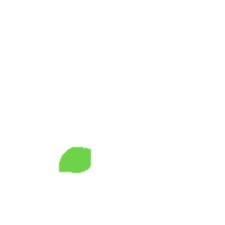 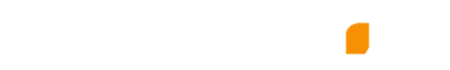 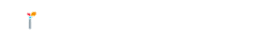